Ottimizzazione delle operazioni aziendali
Mantenere l'organizzazione
Include strumenti digitali!
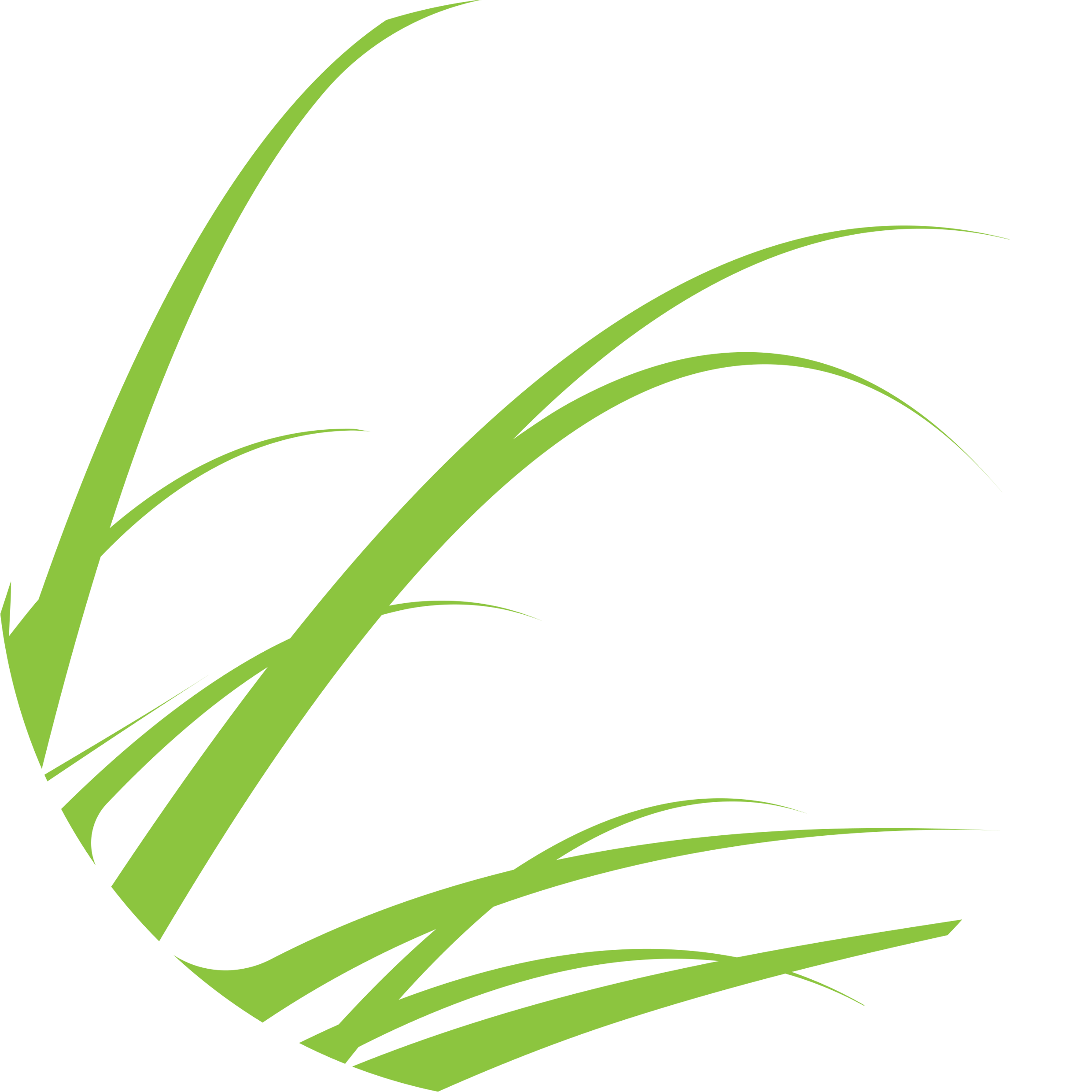 www.ecohealthforyouth.com
Contenuti
Sfide
01
Gestione inefficiente dei compiti e delle risorse con un team di piccole dimensioni
02
Sopraffatti dalla gestione di più attività
03
Mancanza di feedback per migliorare la vostra idea
04
Mantenere l'organizzazione integrando la sostenibilità
05
Dimenticare date o scadenze fondamentali
06
Difficoltà nel tracciare i progressi degli eco-obiettivi
07
Smarrimento di documenti o risorse importanti
08
Allineare gli obiettivi del progetto con gli obiettivi eco-compatibili
09
Creare e convalidare rapidamente il piano aziendale
Impostazione e gestione di un negozio online ecologico
10
‹#›
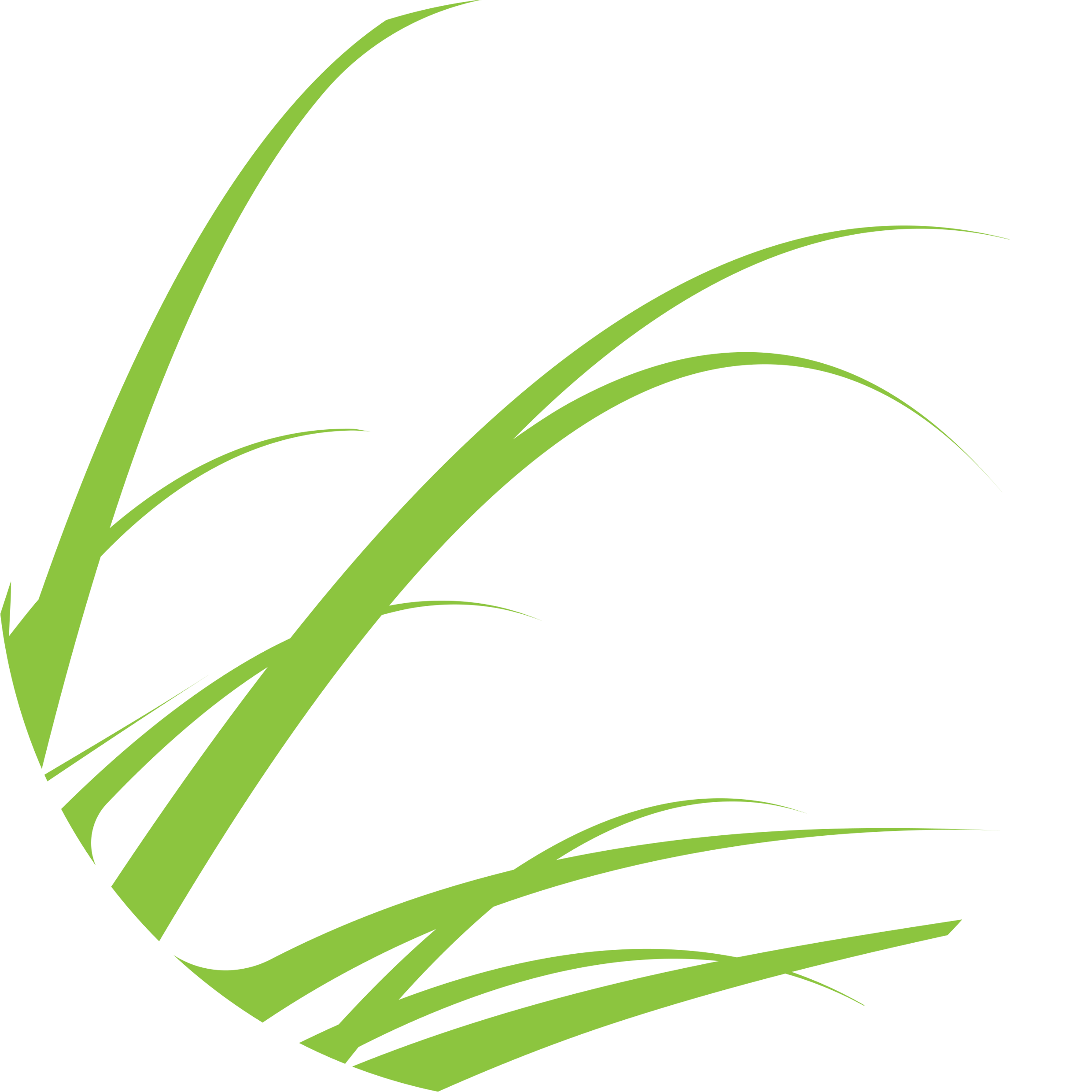 Mantenere l'organizzazione
Sfide e soluzioni digitali
Rimanere organizzati
con obiettivi ecologici
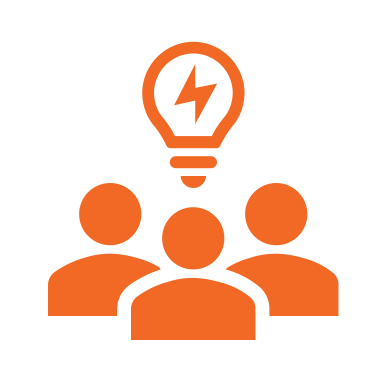 Sfida 1
Gestione inefficiente dei compiti e delle risorse con un team di piccole dimensioni
Lotta per gestire in modo efficiente compiti e risorse con un piccolo team.

Soluzione
Concentratevi su strumenti e strategie che consentano al vostro team di essere organizzato, di lavorare in modo collaborativo e di stabilire le priorità in modo efficace. I piccoli team prosperano quando possono delegare, automatizzare e rimanere sulla stessa pagina. Tenere tutto in un unico posto rende più facile concentrarsi sull'offerta della migliore esperienza per i clienti e la comunità.
Strumenti di ottimizzazione
Trello o Asana, Google Calendar e Slack
Trello o Asana: Assegnare compiti, fissare scadenze e monitorare i progressi per le operazioni quotidiane come la gestione degli orari dei tour, degli eventi benessere o delle prenotazioni. trello.com asana.com
Calendario di Google: Condividete un calendario con il vostro team per programmare eventi come la pulizia delle foreste, workshop di sport d'avventura o sessioni di formazione sull'ecoturismo. calendar.google.com
Slack: Mantenete una comunicazione chiara e immediata con il vostro team. Utilizzate canali dedicati per argomenti diversi, come gli aggiornamenti dei progetti o le domande dei clienti. slack.com
‹#›
Rimanere organizzati
Sfide e soluzioni digitali
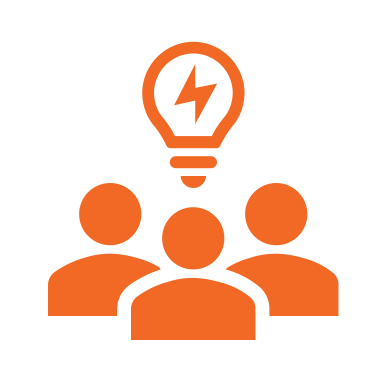 Sfida 2
Sopraffatti dalla gestione di più compiti

Soluzione
Stabilire le priorità dei compiti con gli strumenti digitali per rimanere concentrati. Assegnate tempi specifici per il lavoro ad alto impatto.
Strumenti di ottimizzazione
Asana e Todoist
Asana: Imposta priorità e scadenze per mantenere il tuo progetto GRASSROOTS in carreggiata. asana.com
Todoist: Crea elenchi giornalieri di cose da fare e tiene traccia delle attività completate. https://todoist.com/
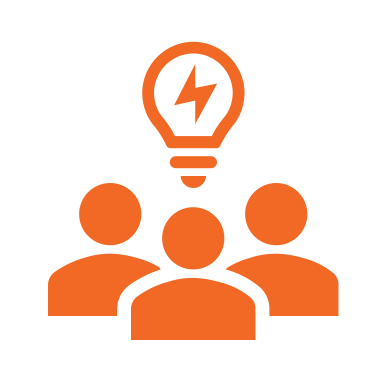 Sfida 3
Mancanza di feedback per migliorare la vostra idea

Soluzione
Coinvolgete il vostro pubblico e le parti interessate per raccogliere input su ciò che funziona e ciò che non funziona. Utilizzate questo feedback per apportare miglioramenti.
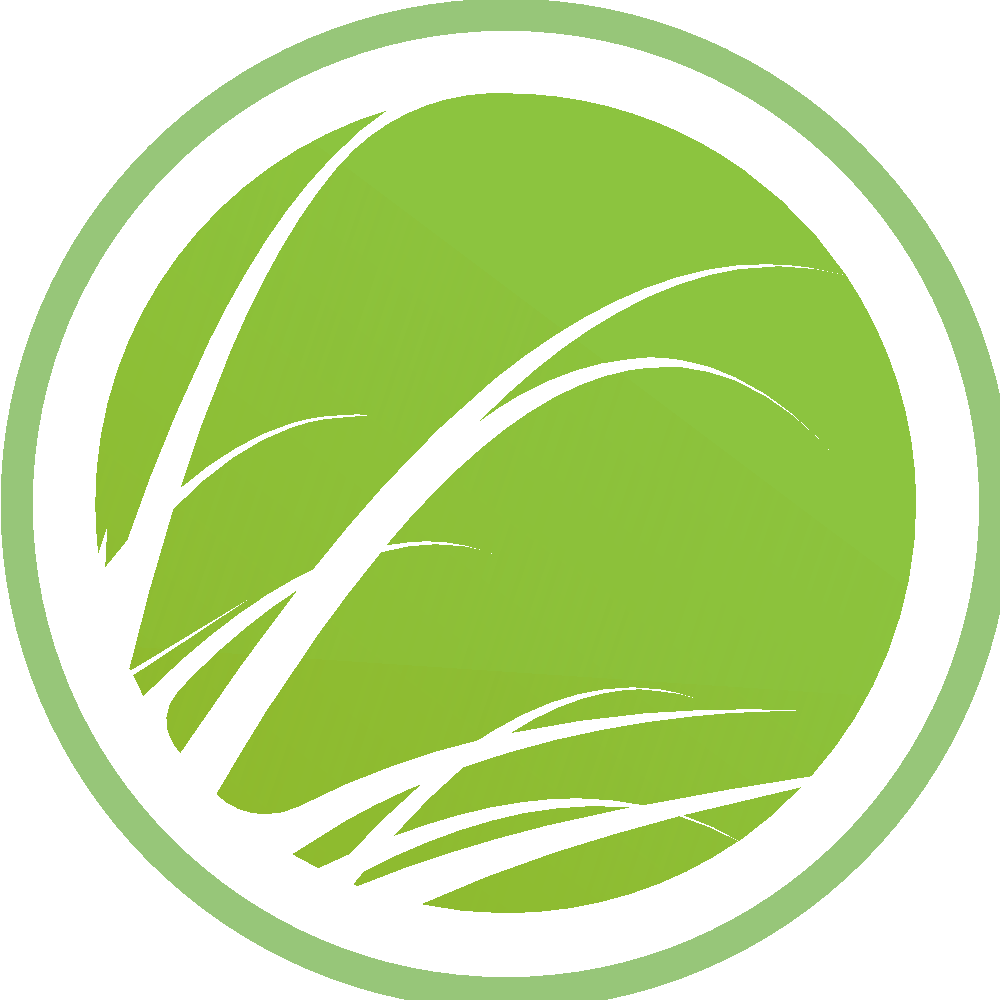 ‹#›
Rimanere organizzati
Sfide e soluzioni digitali
Strumenti di ottimizzazione
Google Forms e AirTable
Moduli di Google: Creare sondaggi per chiedere a clienti, volontari o membri della comunità un feedback su eventi, prodotti o servizi. https://www.google.com/forms/about/ 
AirTable: Organizzate il feedback dei partecipanti ai vostri progetti culturali, di ecoturismo o di benessere e tenete traccia delle modifiche che intendete apportare in base ai loro suggerimenti. https://www.airtable.com/
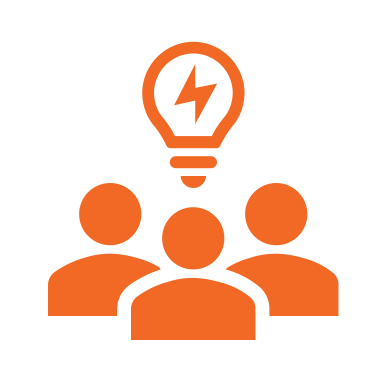 Sfida 4
Mantenere l'organizzazione integrando la sostenibilità
Rimanere organizzati integrando la sostenibilità nelle operazioni quotidiane.

Soluzione
Utilizzate gli strumenti digitali per centralizzare i vostri processi, garantendo una gestione efficiente delle risorse e un'attenzione particolare alla sostenibilità.
Strumenti di ottimizzazione
Google Workspace e Airtable
Spazio di lavoro Google: Centralizzare le operazioni utilizzando Google Sheets per il monitoraggio dell'inventario, Docs per la pianificazione e Calendar per programmare workshop o eventi ecologici. https://workspace.google.com/products/sheets/ 
Airtable: Organizza le attività quotidiane come il monitoraggio dei fornitori, la gestione dei contatti o la registrazione delle pratiche sostenibili, il tutto in un'interfaccia facile da usare. https://www.airtable.com/
‹#›
Mantenere l'organizzazione
Sfide e soluzioni digitali
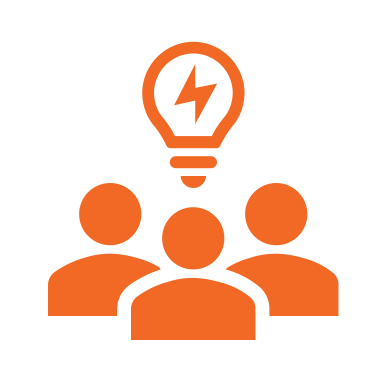 Sfida 5
Dimenticare date o scadenze fondamentali

Soluzione
Utilizzate calendari digitali con promemoria per assicurarvi di rispettare le scadenze dei finanziamenti, le tappe del progetto o i preparativi per gli eventi.
Strumenti di ottimizzazione
Google Calendar, Monday.com e Trello, Asana
Calendario di Google: Impostate avvisi per le date più importanti, come le scadenze delle sovvenzioni, le tappe fondamentali per la preparazione degli eventi o gli orari delle riunioni. Condividete il calendario con i membri del team per tenere tutti informati e in regola. calendar.google.com
Monday.com: Visualizza le scadenze dei progetti in un formato intuitivo e facile da gestire. Consente di monitorare i progressi e di apportare le modifiche necessarie per rimanere in linea con gli obiettivi del progetto.
Trello, Asana: Queste piattaforme sono ottime per la gestione dei progetti. Suddividete i compiti più grandi in elementi più piccoli e fattibili e assegnateli ai membri del team con scadenze chiare. Utilizzate etichette come "urgente" o "in sospeso" per dare priorità ai compiti e assicurarvi che nulla vada perso. Questi strumenti aiutano a gestire tutto, dalla logistica al marketing per gli eventi, mantenendo tutti sulla stessa pagina e organizzati. trello.com asana.com
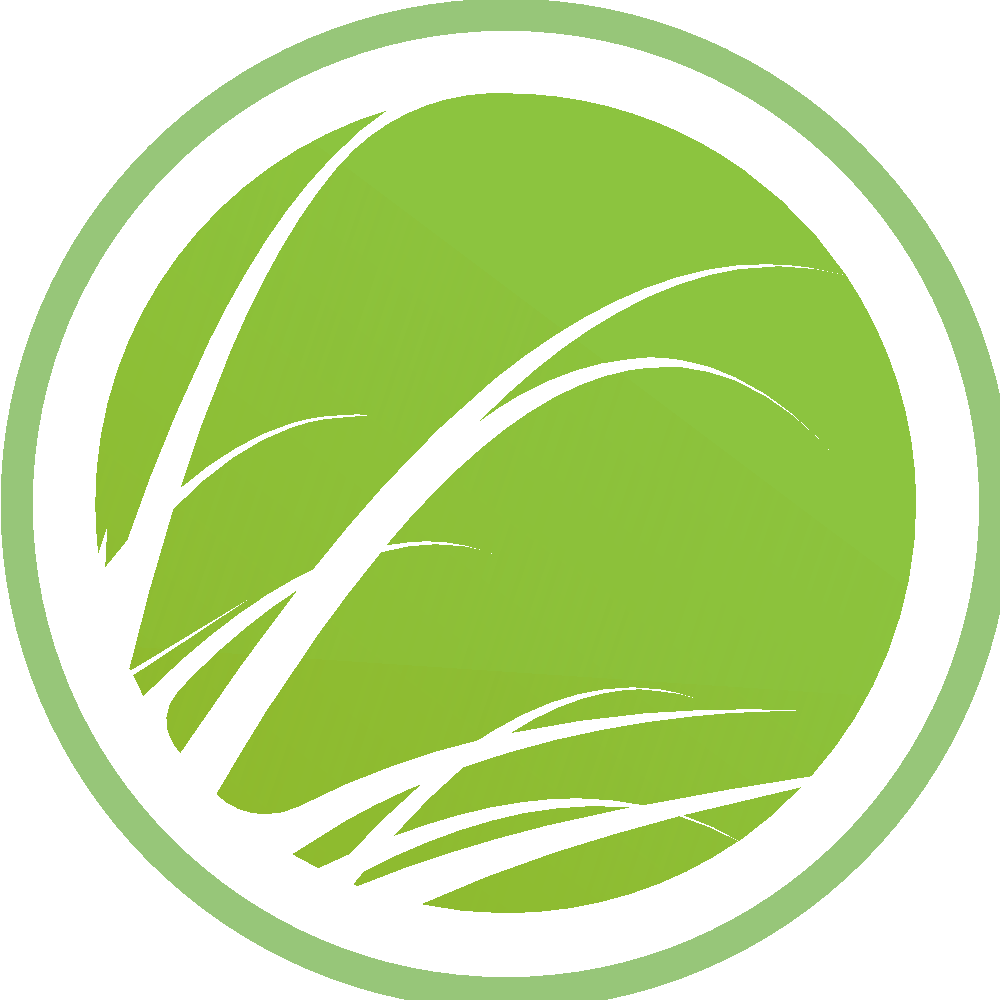 ‹#›
Mantenere l'organizzazione
Sfide e soluzioni digitali
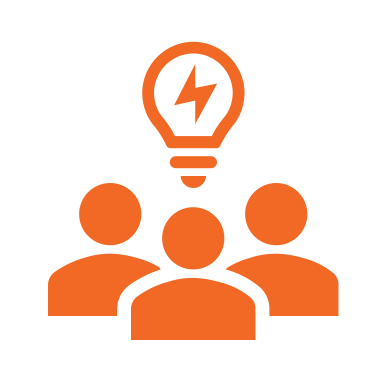 Sfida 6
Difficoltà nel tracciare i progressi degli eco-obiettivi

Soluzione
Digitalizzate e organizzate i documenti in un sistema centralizzato di facile accesso.
Strumenti di ottimizzazione
Google Drive e Microsoft Teams
Google Drive: Archiviare e condividere file in modo sicuro con i membri del team. https://workspace.google.com/intl/en_ie/products/drive/ 
Microsoft Teams: Organizzate cartelle per fatture, presentazioni e certificazioni ecologiche. Comunicare con il team, organizzare riunioni, discutere e collaborare. microsoft.com/microsoft-teams
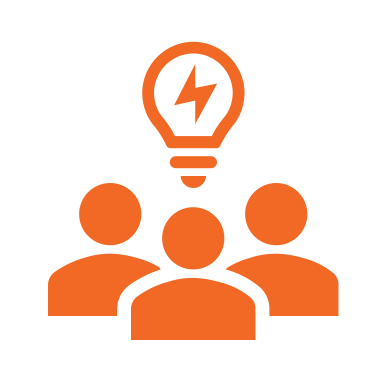 Sfida 7
Smarrimento di documenti o risorse importanti

Soluzione
Utilizzate strumenti che vi aiutino a misurare il vostro impatto, come la riduzione dei rifiuti o il coinvolgimento della comunità.
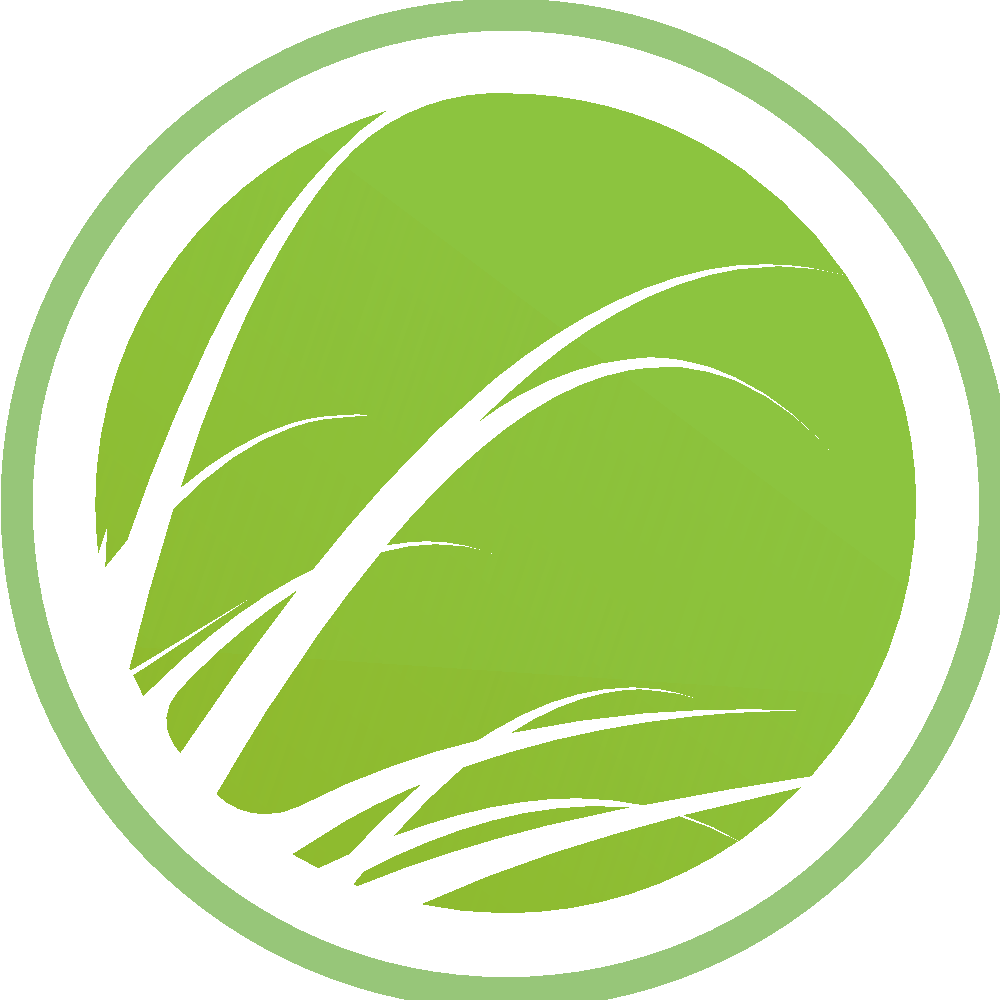 ‹#›
Rimanere organizzati
Sfide e soluzioni digitali
Strumenti di ottimizzazione
EcoTracker e Airtable
EcoTracker: Monitorare e segnalare i progressi della sostenibilità. 
https://eco-tracker.com/Default.aspx?ReturnUrl=%2f 
Airtable: Registra le pietre miliari e le metriche relative alle tue iniziative verdi. https://www.airtable.com/
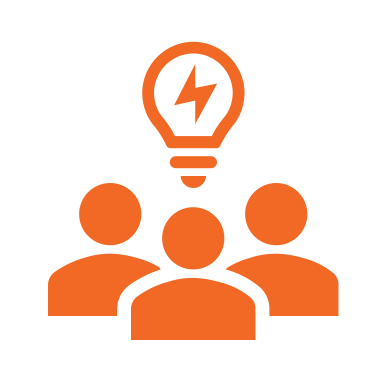 Sfida 8
Allineare gli obiettivi del progetto con le finalità ecologiche
Difficoltà a visualizzare e allineare gli obiettivi del progetto con quelli ecologici.

Soluzione
Utilizzate un quadro strutturato come il Creative Project Canvas per tracciare chiaramente gli obiettivi, le risorse e le azioni di sostenibilità del progetto, assicurando che tutti gli sforzi siano in linea con i principi eco-consapevoli dall'inizio alla fine. canva.com
Strumenti di ottimizzazione
Tela per progetti creativi
Tela del progetto creativo: Questo strumento aiuta gli eco-imprenditori a visualizzare gli obiettivi, le risorse e gli impatti del loro progetto in un'unica panoramica. Per un evento ecologico come un festival d'arte urbana sostenibile, il canvas può tracciare obiettivi specifici come la riduzione dei rifiuti, la promozione degli artigiani locali o l'utilizzo di materiali sostenibili, e garantire che ogni componente del progetto sia allineato ai principi della sostenibilità. https://www.creativeprojectcanvas.com/
‹#›
Mantenere l'organizzazione
Sfide e soluzioni digitali
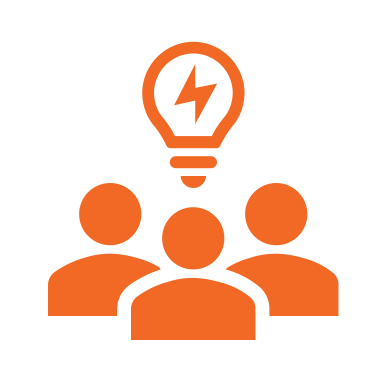 Sfida 9
Creare e convalidare rapidamente il piano aziendale
Difficoltà a creare rapidamente un business plan o a convalidare un'idea imprenditoriale. 

Soluzione
Utilizzate ChatGPT come risorsa per guidarvi nel processo di creazione di un business plan e di validazione della vostra idea imprenditoriale, ponendo le domande giuste, offrendo consigli su misura e assicurando l'allineamento con le esigenze della comunità e gli obiettivi di sostenibilità.
Strumenti di ottimizzazione
ChatGPT per la pianificazione aziendale e ChatGPT per la validazione delle idee
ChatGPT per la pianificazione aziendale: ChatGPT può guidarvi nella creazione di un business plan completo, offrendovi suggerimenti e consigli su sezioni chiave come la ricerca di mercato, la definizione degli obiettivi, l'identificazione del pubblico target e lo sviluppo di strategie di sostenibilità. Può aiutarvi a strutturare un piano chiaro e attuabile che getti le basi per il vostro turismo eco-sanitario o per altre iniziative incentrate sulla sostenibilità. https://chatgpt.com/ 
ChatGPT per la validazione delle idee: Utilizzate ChatGPT per valutare la vostra idea imprenditoriale rispondendo a una serie di domande ed esercizi che ne valutano la fattibilità all'interno della vostra comunità o del vostro mercato. Questo processo può aiutare a perfezionare la vostra idea, assicurando che sia in linea con i bisogni, gli interessi e i principi di sostenibilità locali, prima di procedere con l'implementazione. https://chatgpt.com/
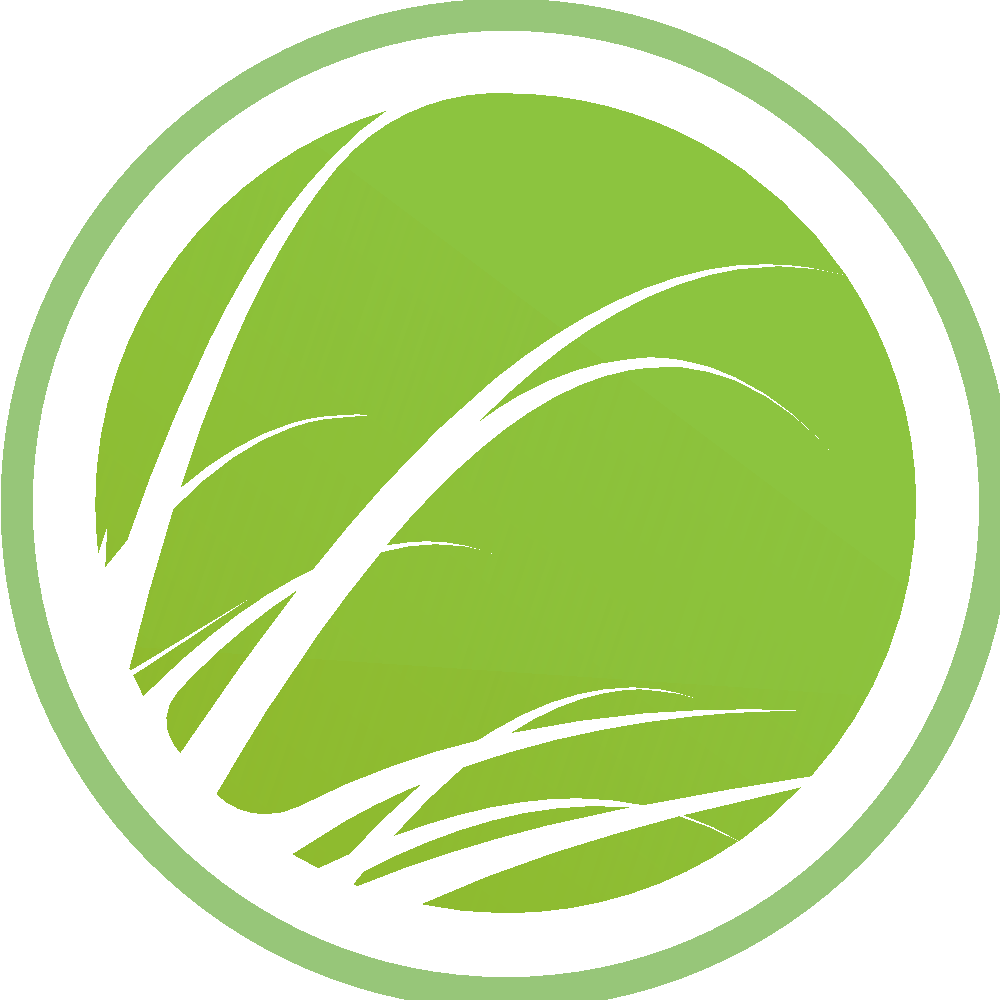 ‹#›
Mantenere l'organizzazione
Sfide e soluzioni digitali
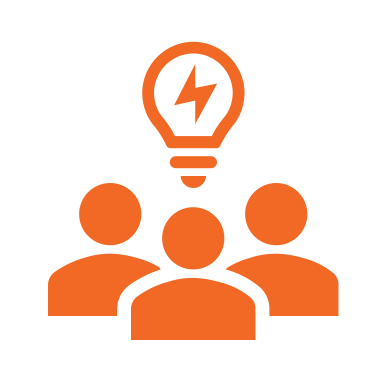 Sfida 10
Impostazione e gestione di un negozio online eco-compatibile
Difficoltà a creare e gestire un negozio online di prodotti e servizi ecologici.

Soluzione
Utilizzate Shopify come piattaforma di e-commerce all-in-one per creare e gestire un'attività online sostenibile, ottimizzare la gestione dei prodotti e raggiungere un pubblico più ampio grazie a strumenti di marketing integrati.
Strumenti di ottimizzazione
Shopify
Shopify fornisce una piattaforma completa per gli imprenditori del turismo eco-sanitario per costruire e gestire un negozio online. Offre strumenti per la progettazione di siti web, la gestione dell'inventario, la promozione dei prodotti e il marketing. Shopify supporta anche sistemi di pagamento integrati, rendendo più facile la gestione delle transazioni e l'aumento delle vendite. Gli eco-imprenditori possono utilizzare Shopify per vendere servizi di ecoturismo, materiale didattico e prodotti sostenibili, allineandosi ai loro obiettivi ambientali. Inoltre, la piattaforma include potenti strumenti di analisi e reporting per monitorare le prestazioni del negozio e le informazioni sui clienti. https://www.shopify.com/ca
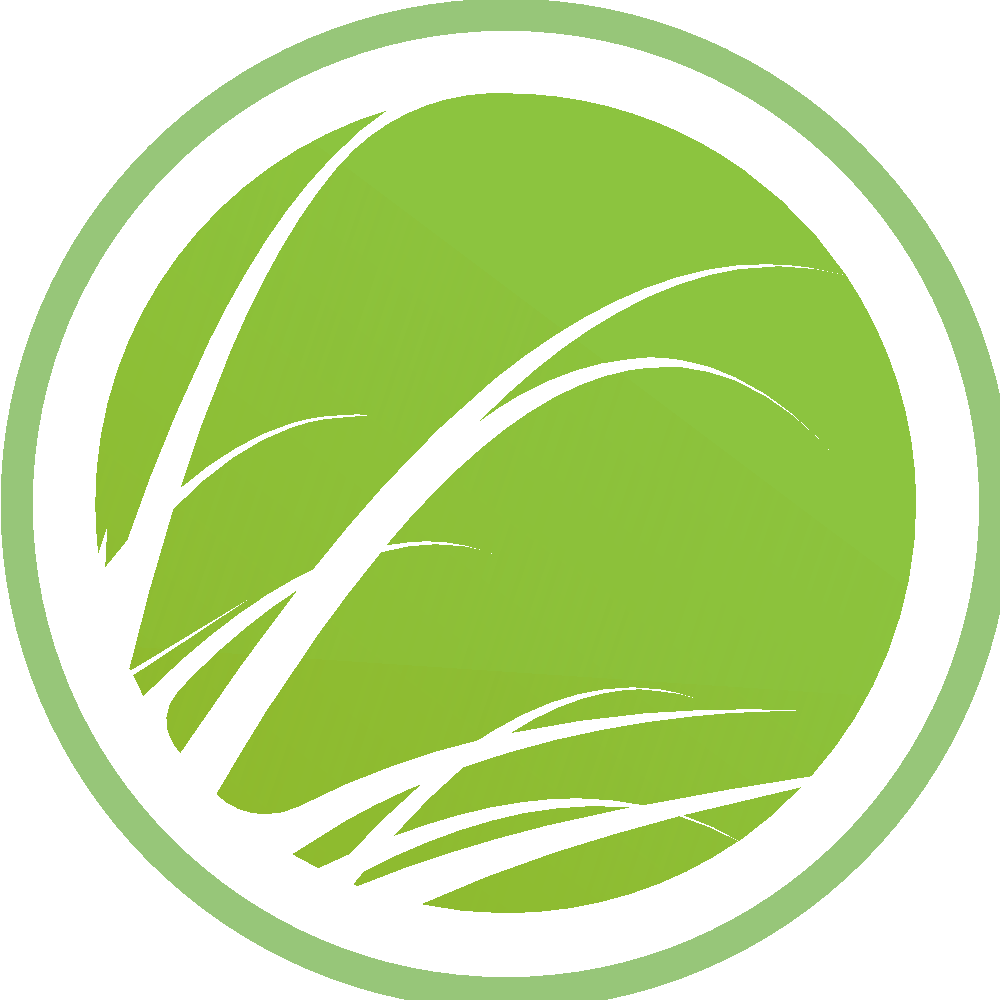 ‹#›
ecohealthforyouth.com
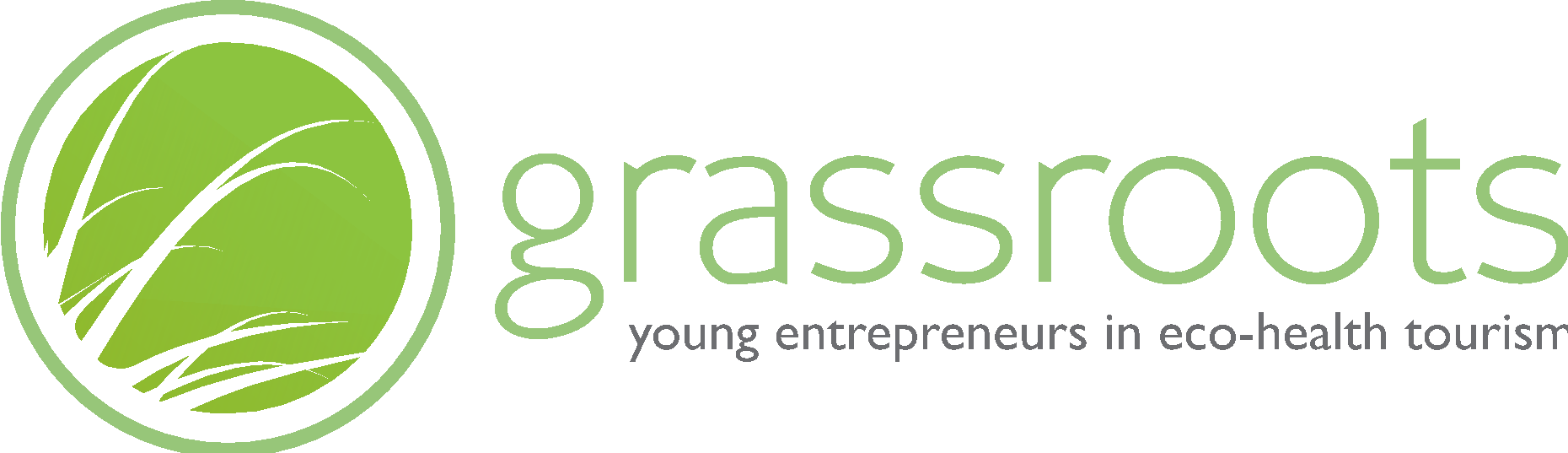 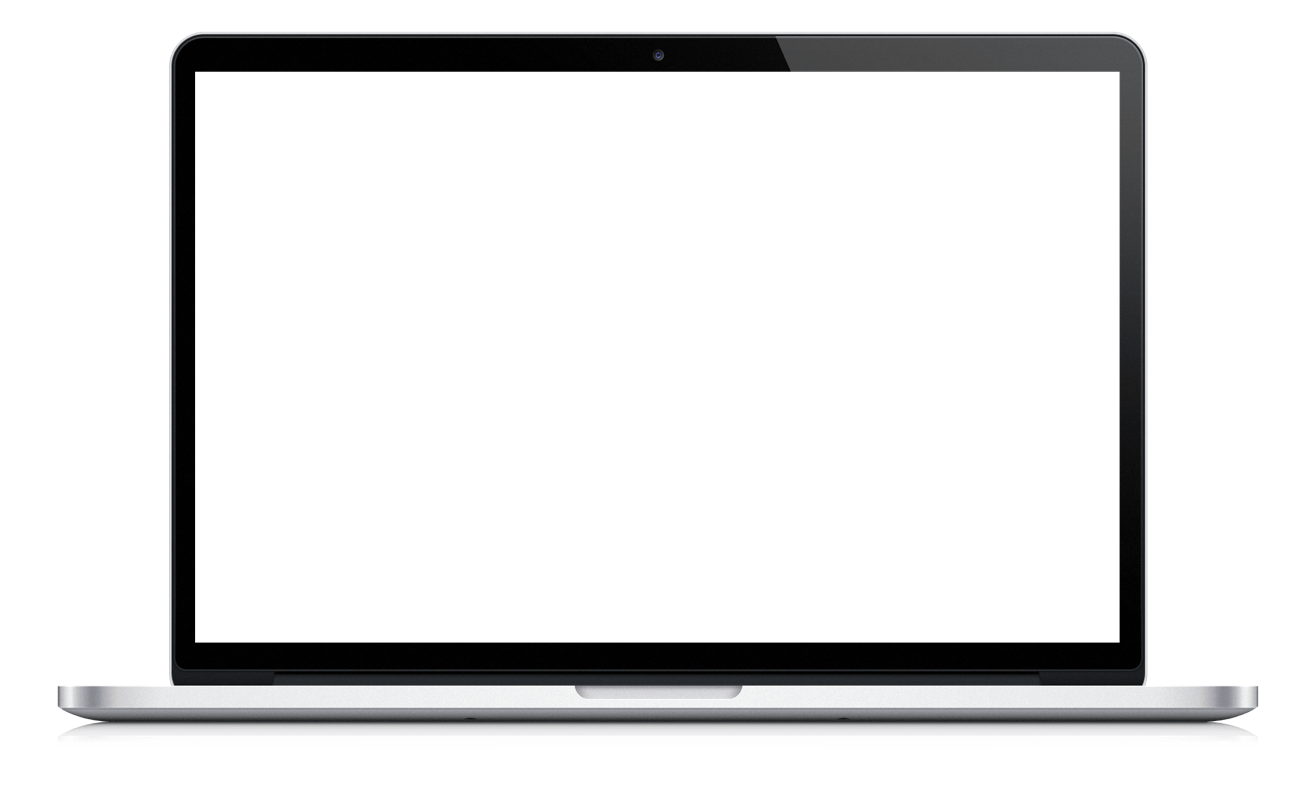 Ben fatto!
Ottimo lavoro di esplorazione di queste idee! Ora è il momento di immergersi, studiare gli strumenti e iniziare a metterli in pratica. Fate il prossimo passo per trasformare la vostra visione in realtà, facendo lavorare questi strumenti per voi.
Consultate i nostri Strumenti per l'ottimizzazione delle operazioni aziendali qui
Non dimenticate di collegarvi con noi su...